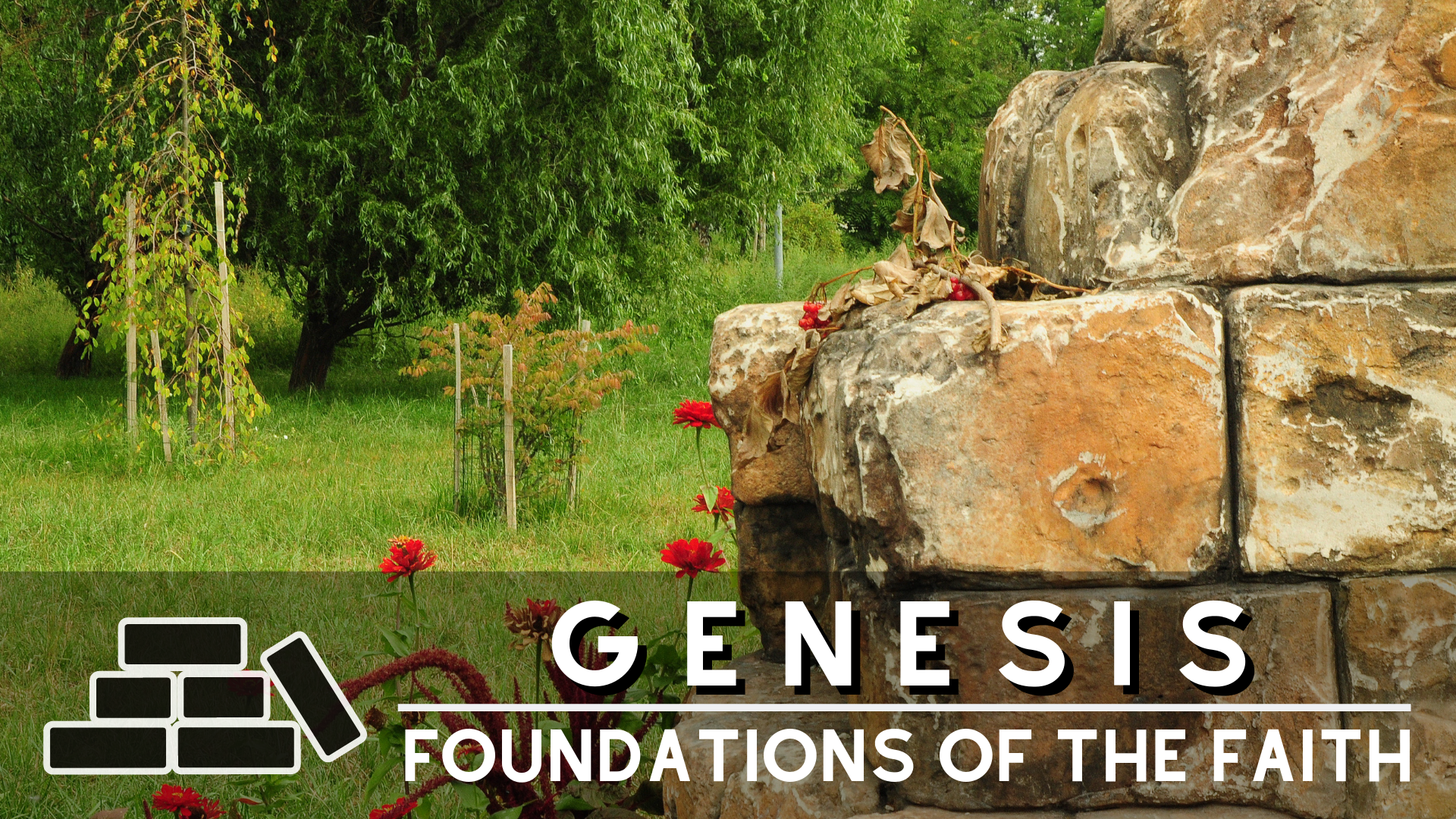 “
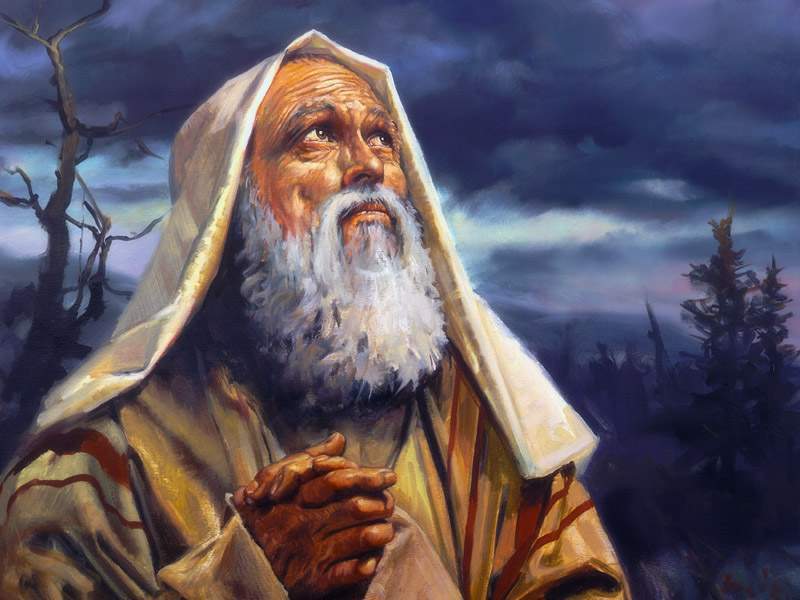 Faith Tests in Abraham’s Life
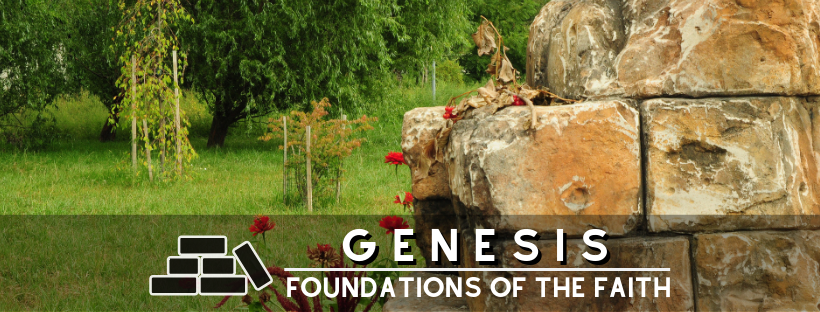 “
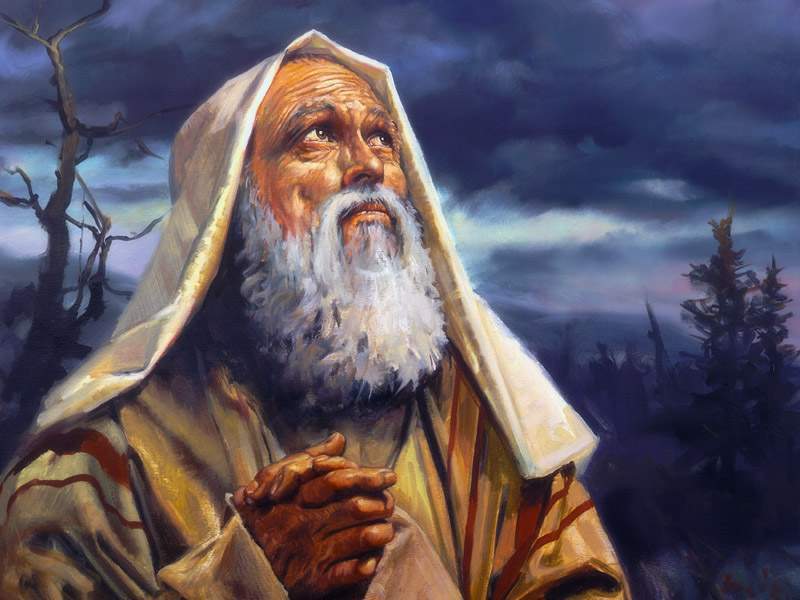 Abraham’s Faith Tests: Big Three
- Tests that require Change (11:8 – 10)
 
- Tests that require Patience (11:11 – 12)
 
- Tests that require Sacrifice (11:17 – 19)
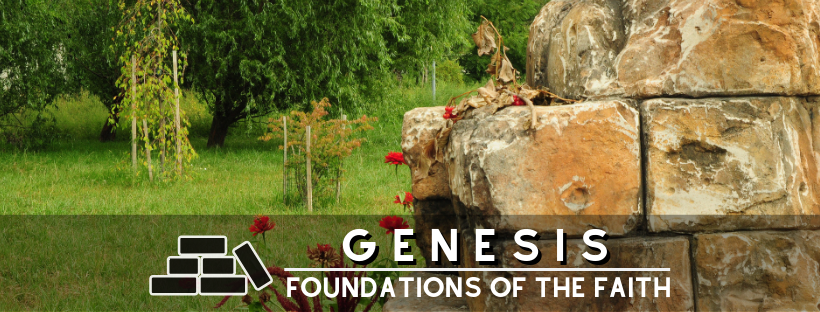 “
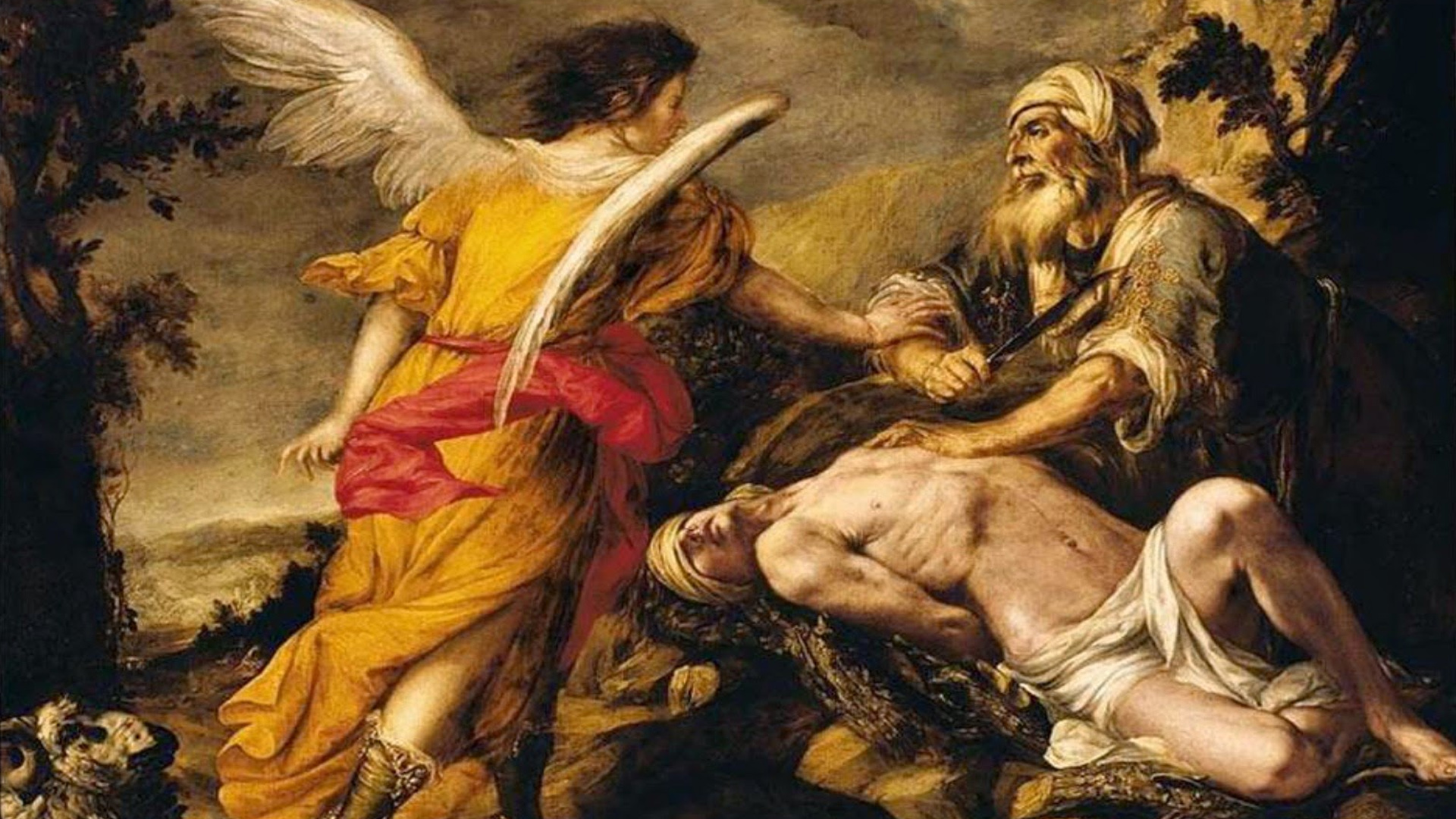 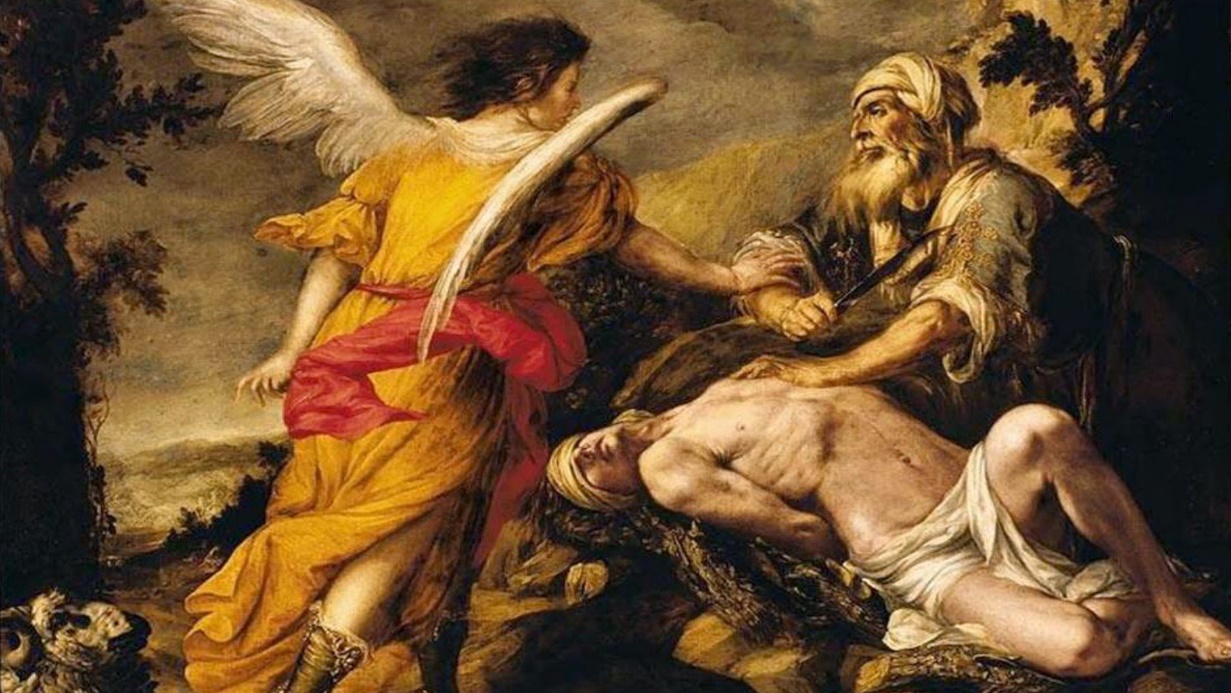 “
An ‘Isaac-like’ Experience,
by Joy Loewen
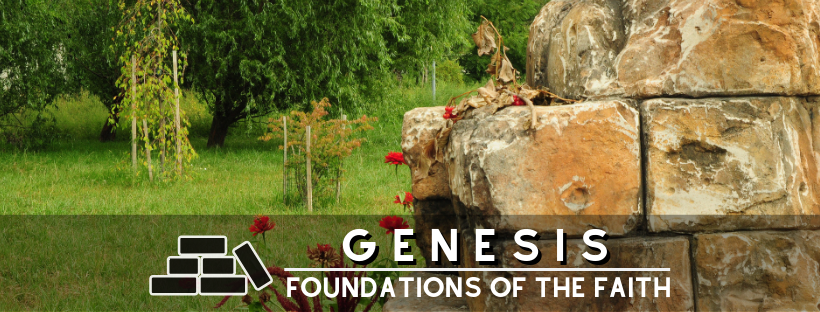 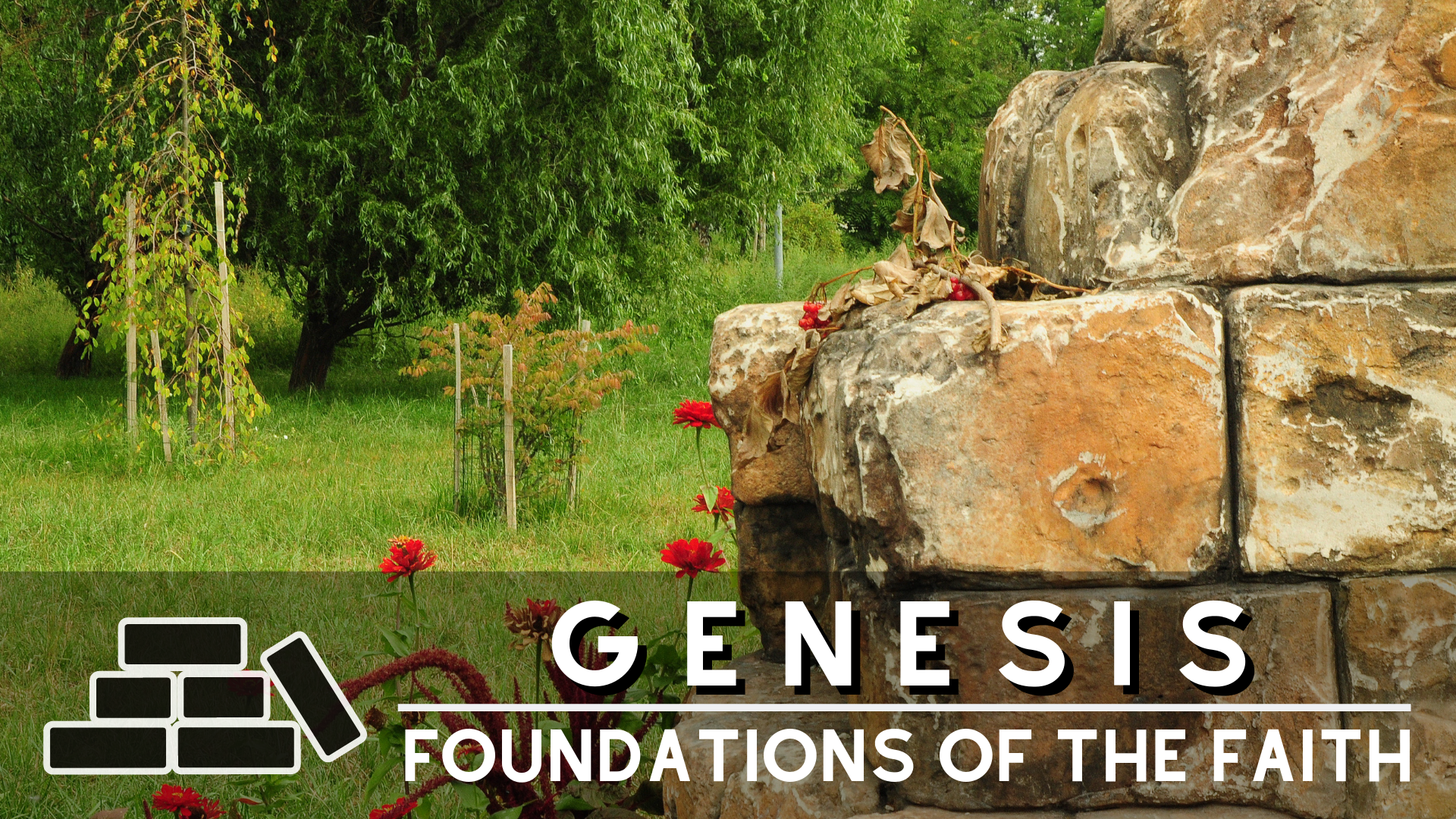 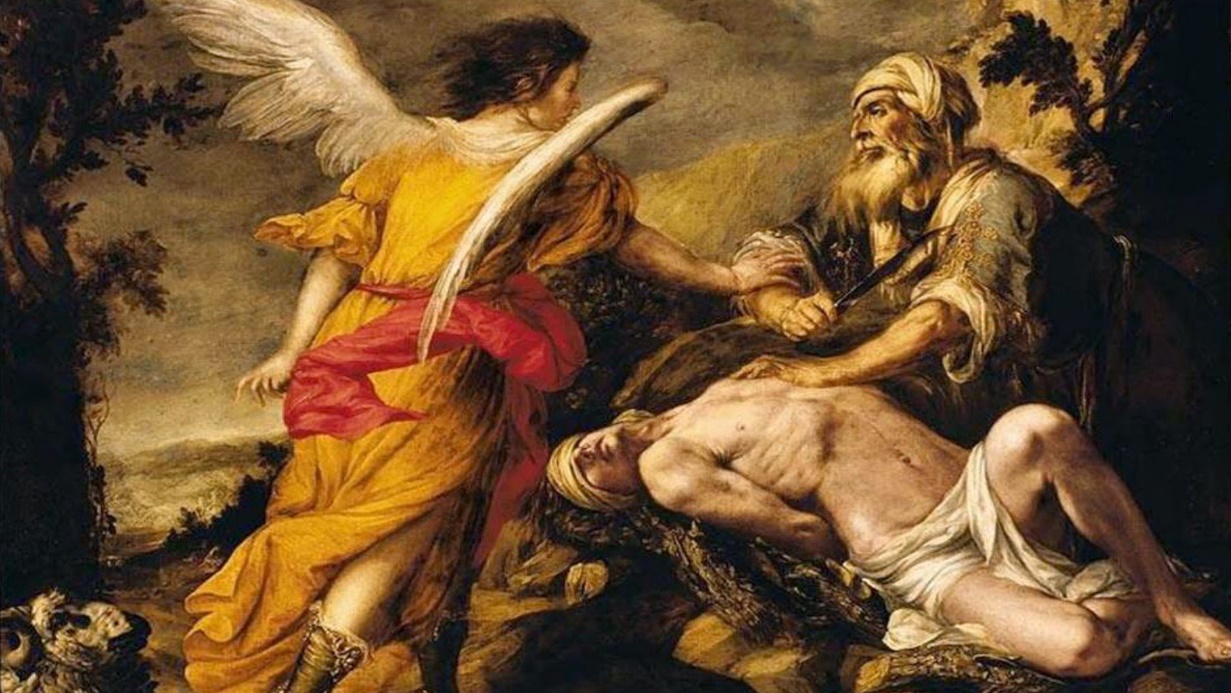 “
An ‘Isaac-like’ Experience,
by Joy Loewen
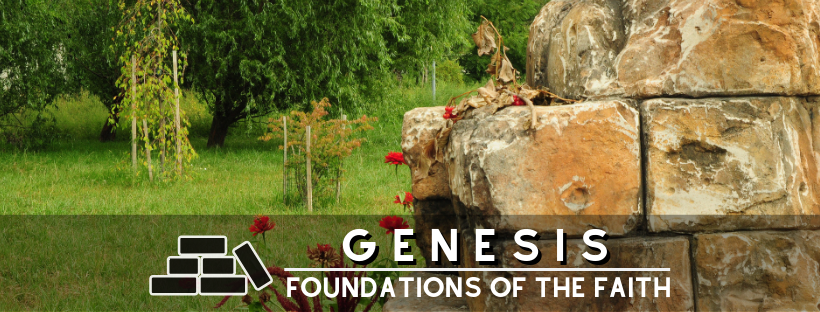 “
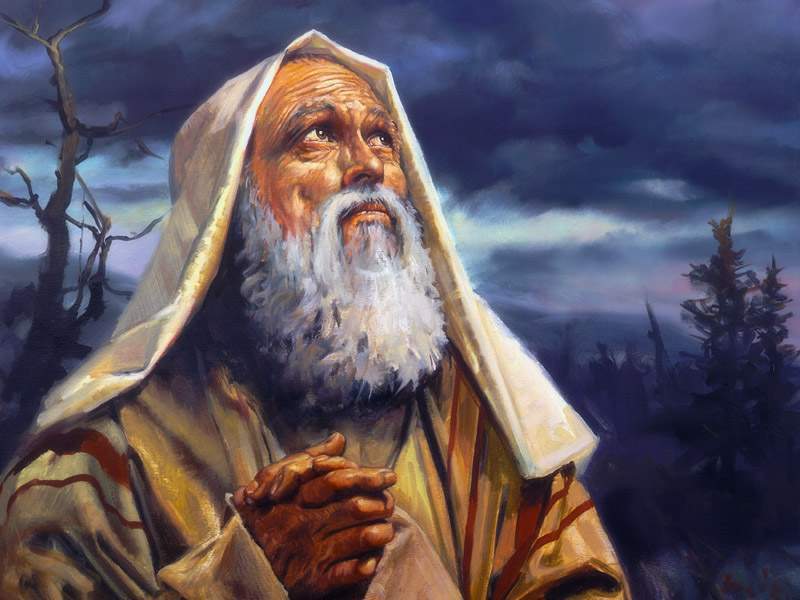 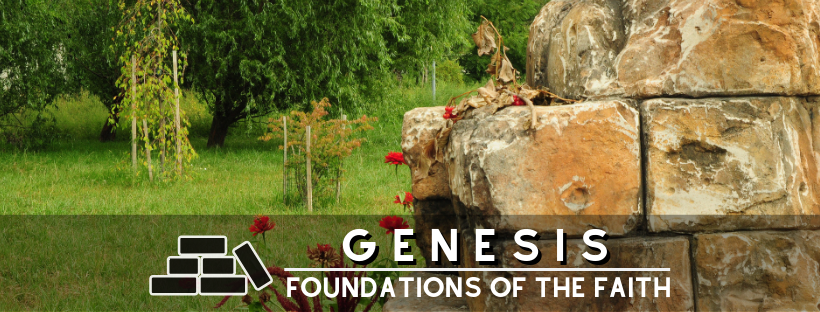 “
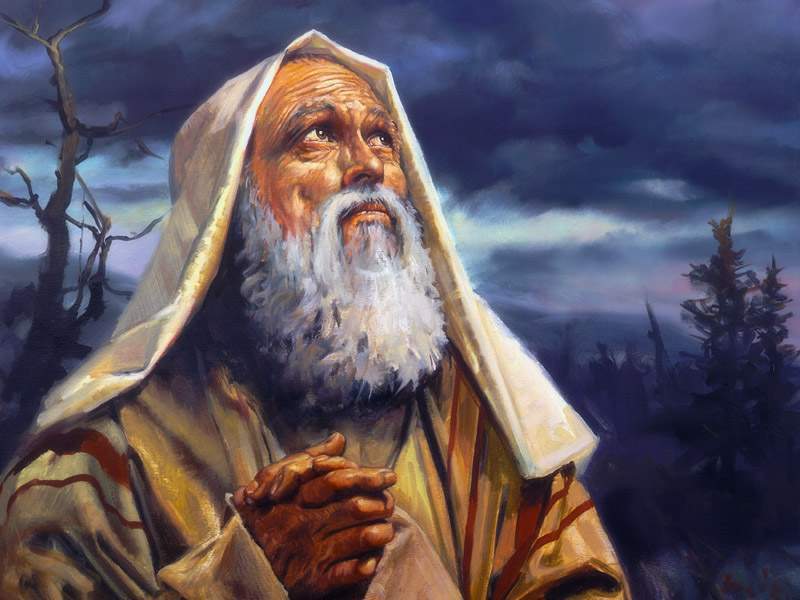 Scripture Readings:
Genesis 24:1 – 28
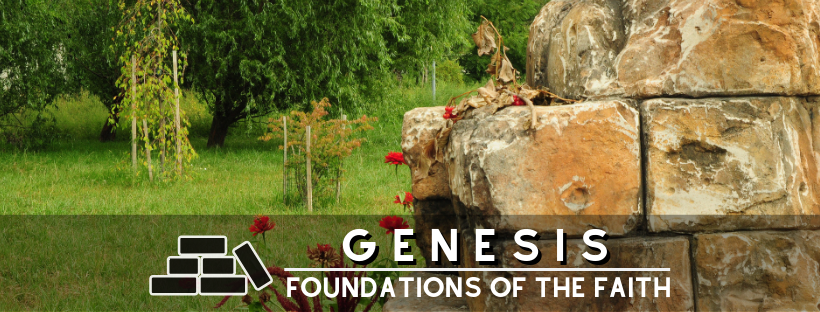 “
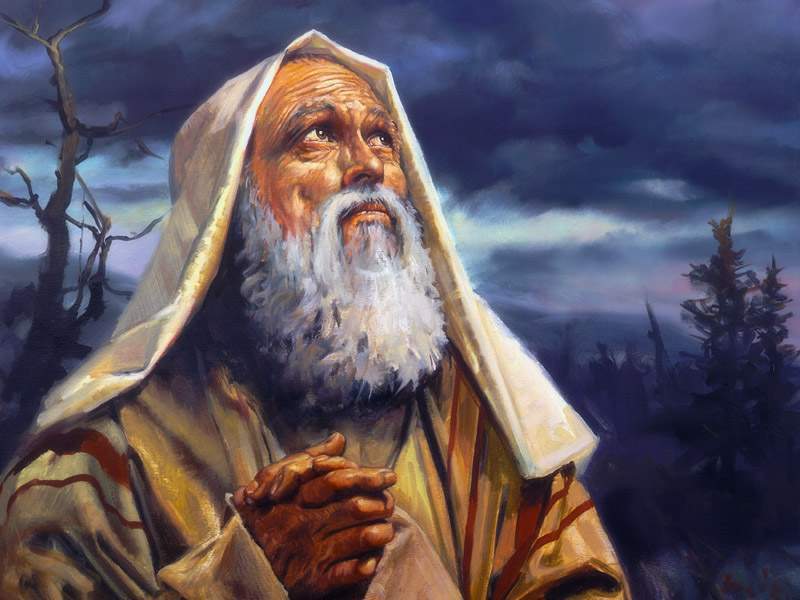 Fatalism 
		vs. 
			Self-Determinism
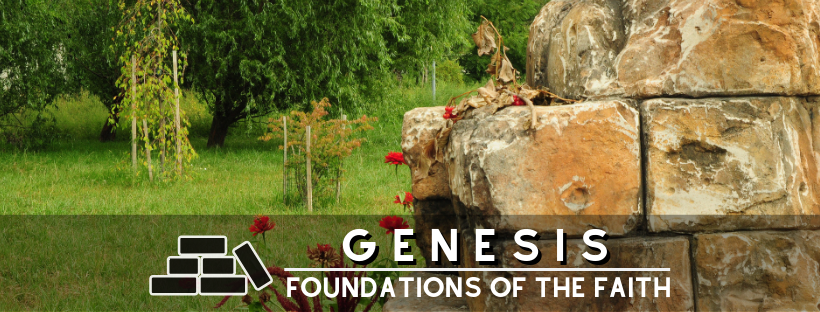 “
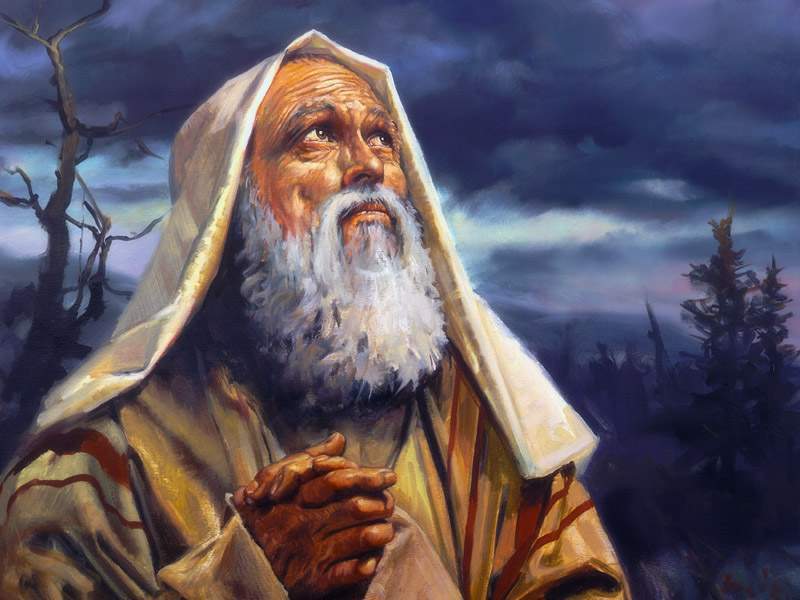 Abraham’s final Faith Test:
Passing on a Legacy of Faith
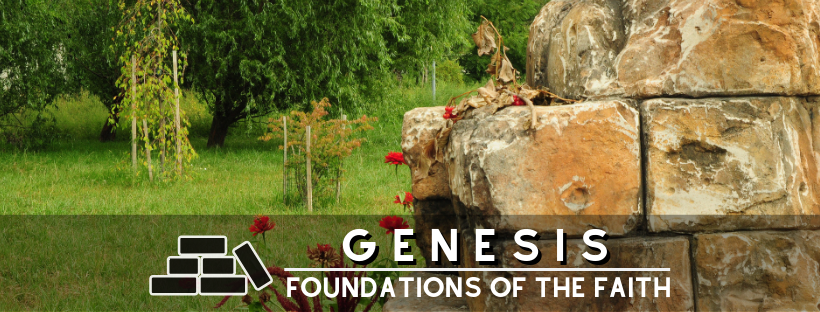 “
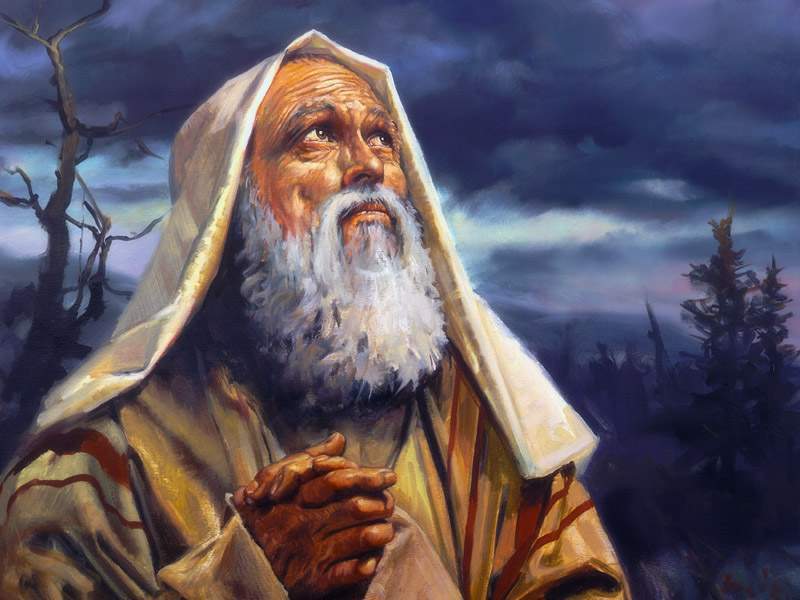 Abraham’s CPP:
(Covenantal Parenting Plan)
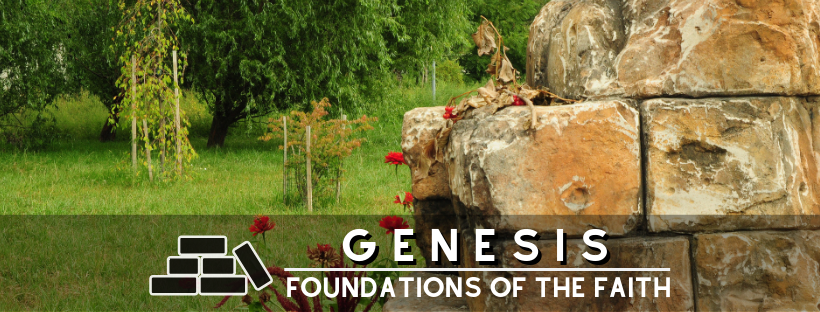 “
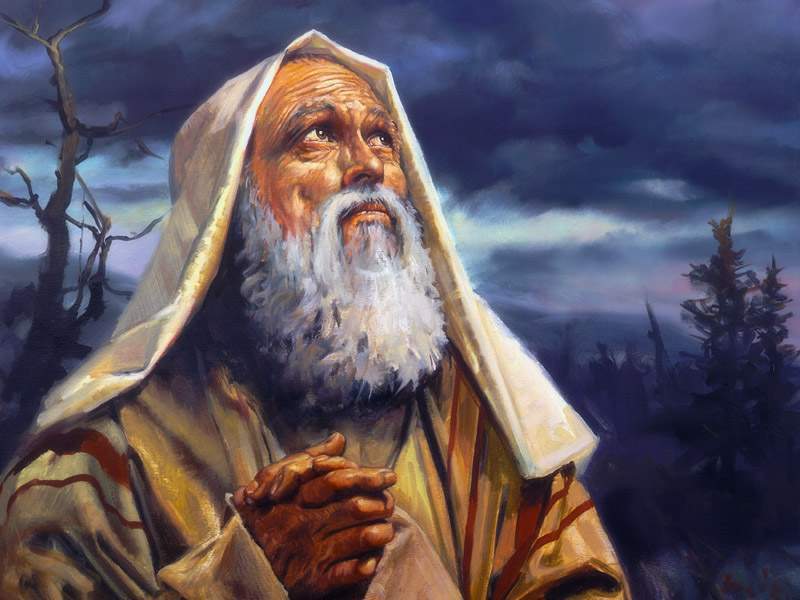 Abraham’s CPP: Three Imperatives
Isaac needs to find a wife
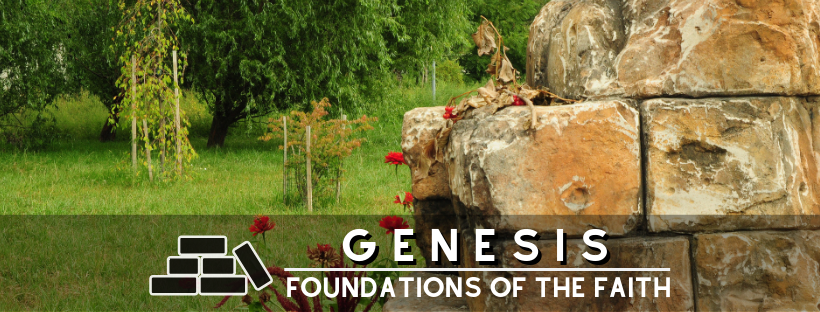 “
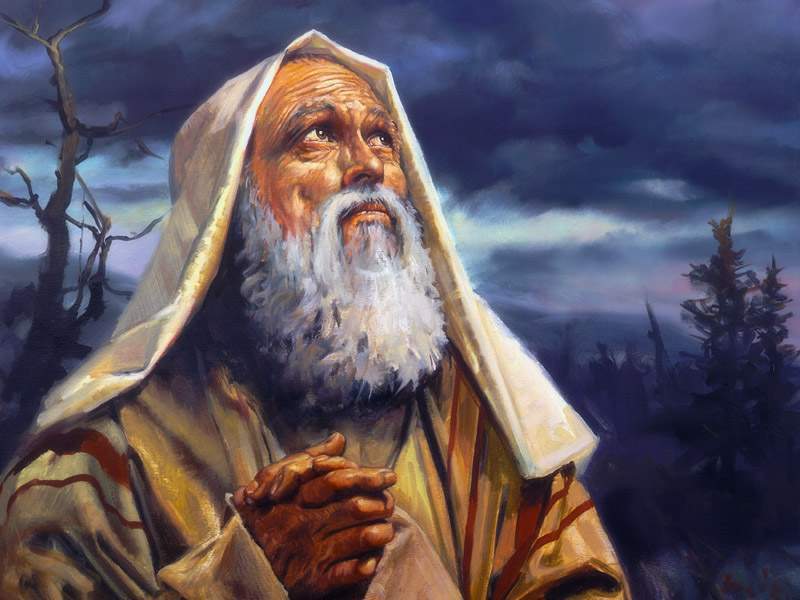 Abraham’s CPP: Three Imperatives
Isaac needs to find a wife
She must not be a Canaanite
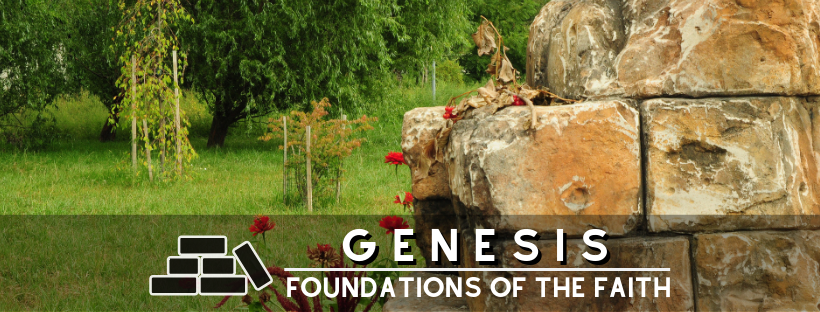 “
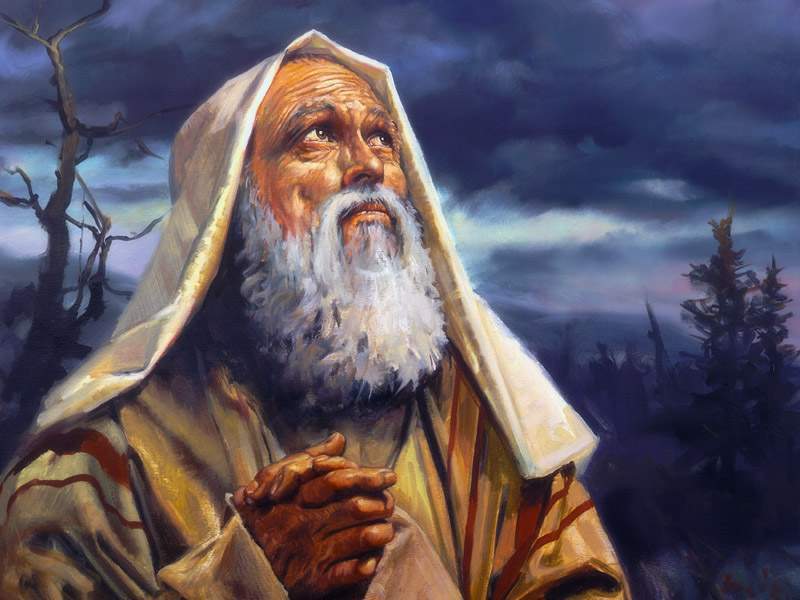 Abraham’s CPP: Three Imperatives
Isaac needs to find a wife
She must not be a Canaanite
He must not return to land of their fore-fathers
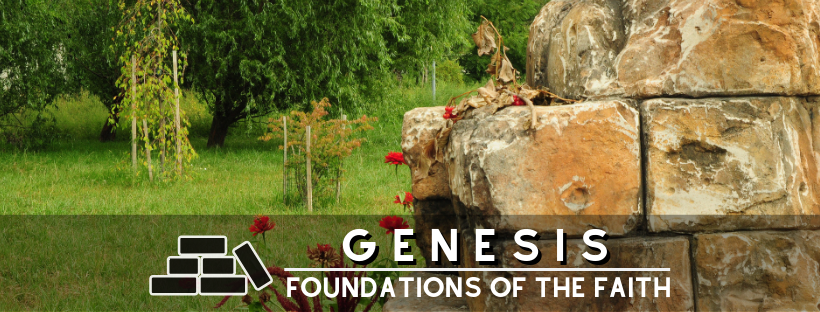 “
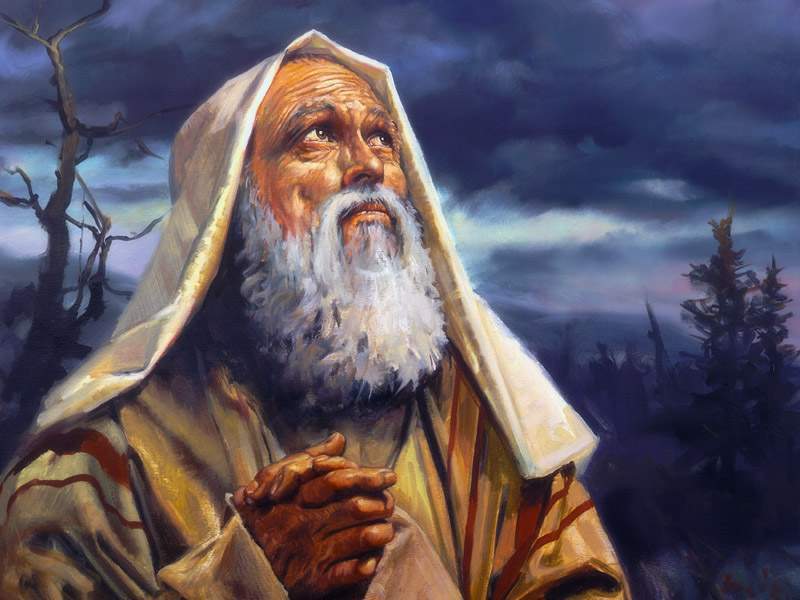 CPP for Christian Parents:
Christian Parenting Priorities
		(or Prayers)
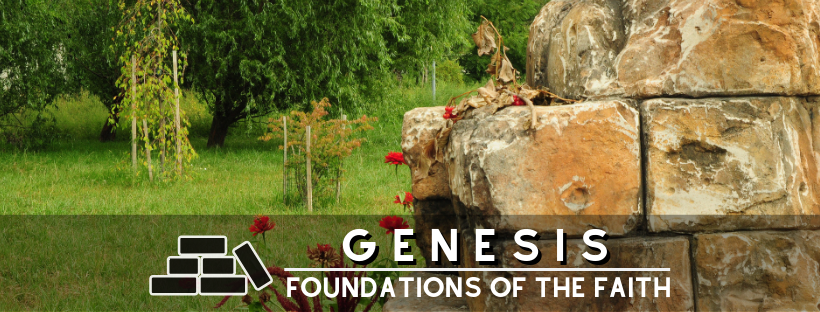 “
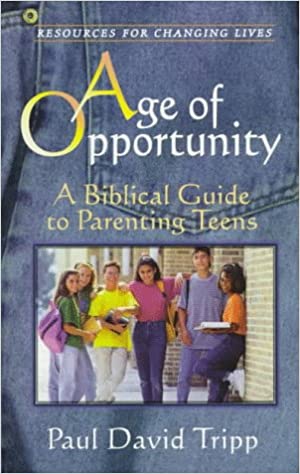 There is a tendency on the part of many Christian parents to be more worried about the world of the seen, than the world of the unseen, especially when it comes to our teenagers.
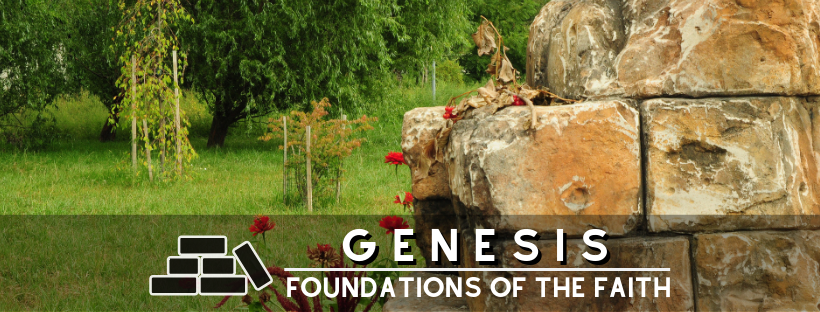 “
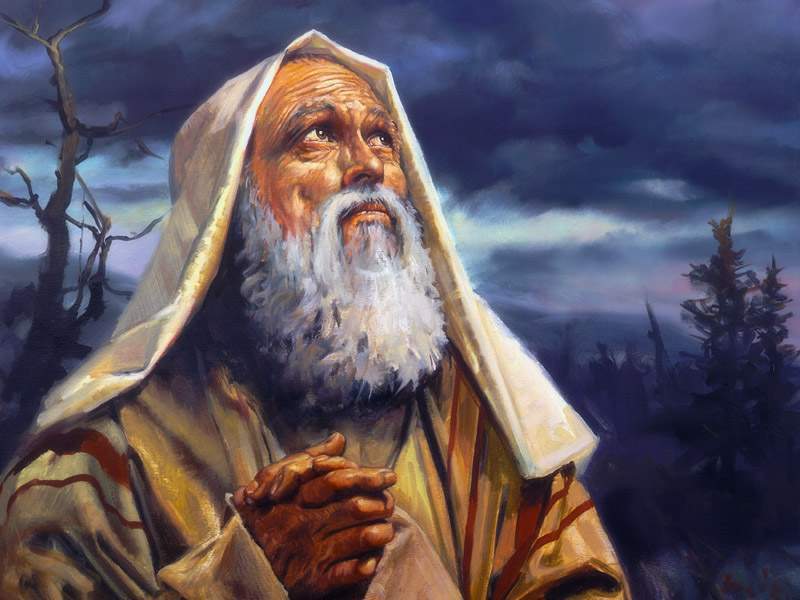 CPP: Christian Parents Praying:
- Give our children significant others worthy of life-long friendship.
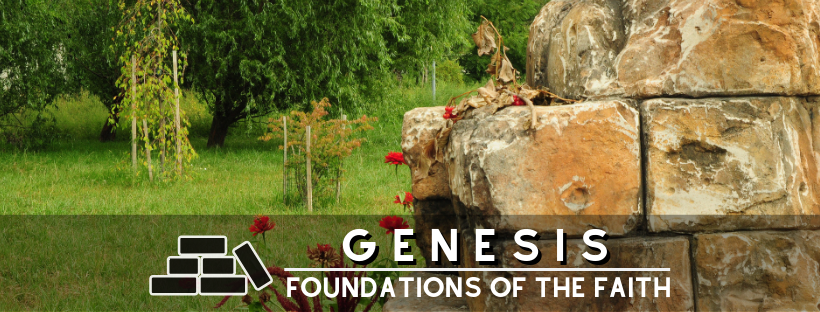 “
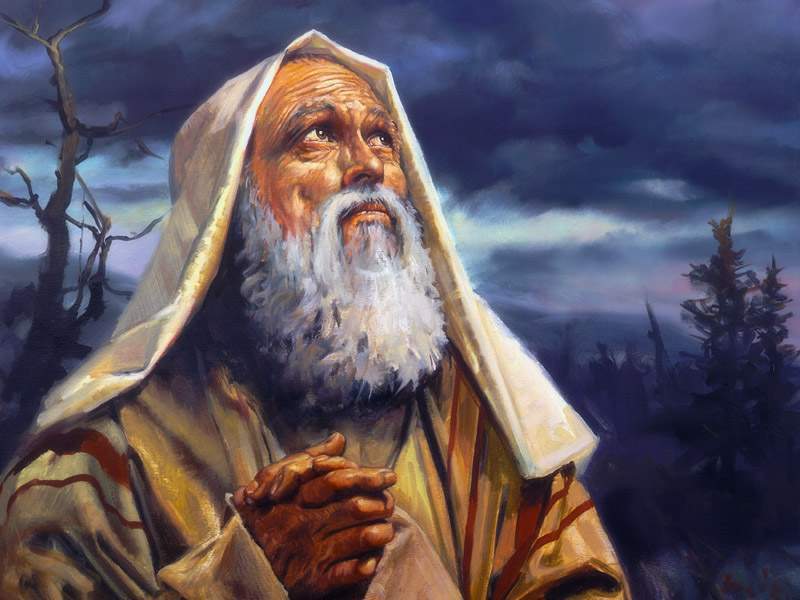 CPP: Christian Parents Praying:
Give our children significant others worthy of life-long friendship.
Let these ‘significant others’ be a godly influence in their lives.
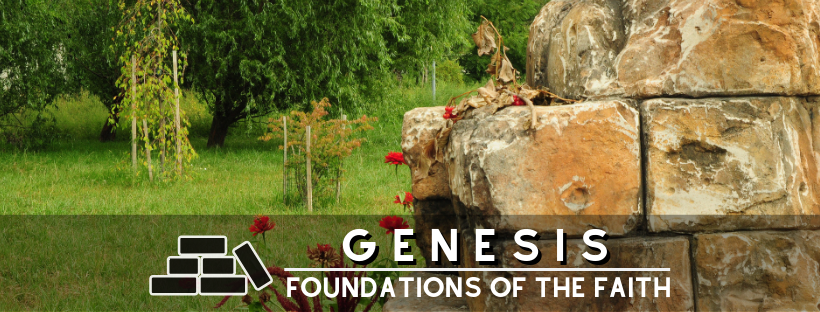 “
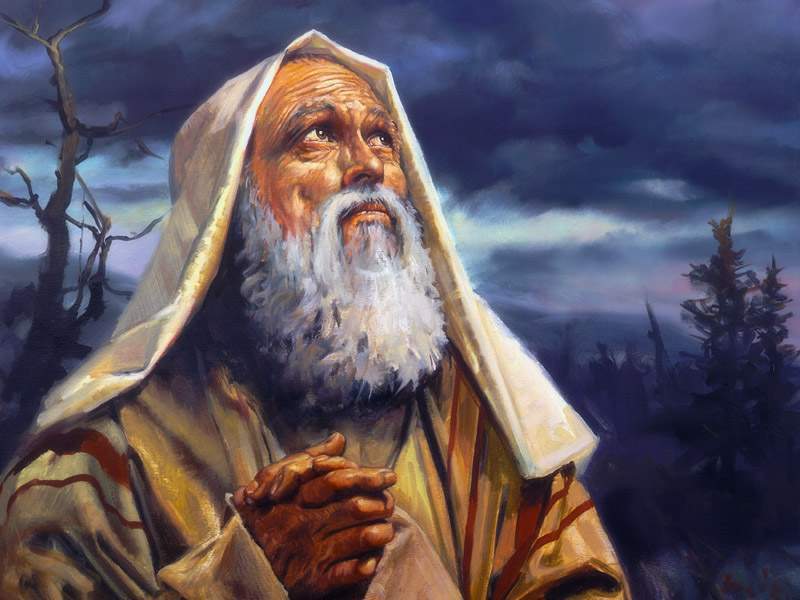 CPP: Christian Parents Praying:
Give our children significant others worthy of life-long friendship.
Let these ‘significant others’ be a godly influence in their lives.
Let them not turn back to a life without God, but grow in faith and witness.
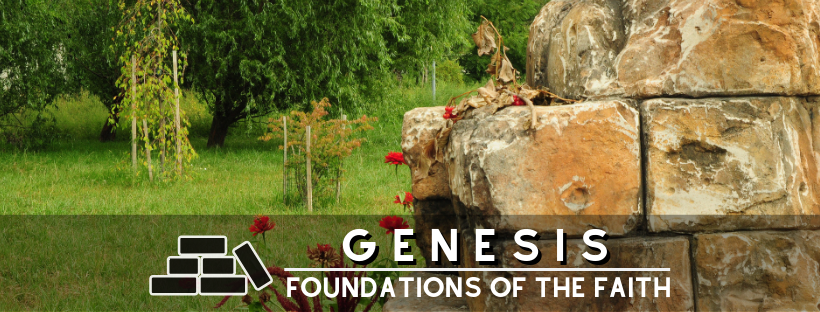 “
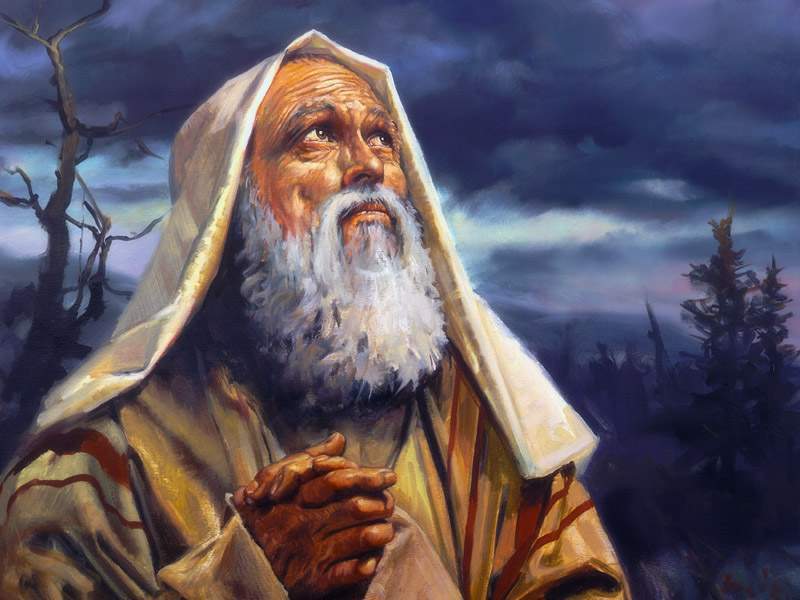 Just keep walking…
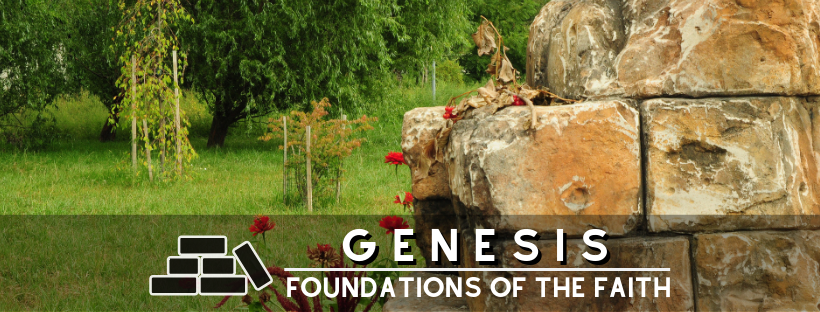 “
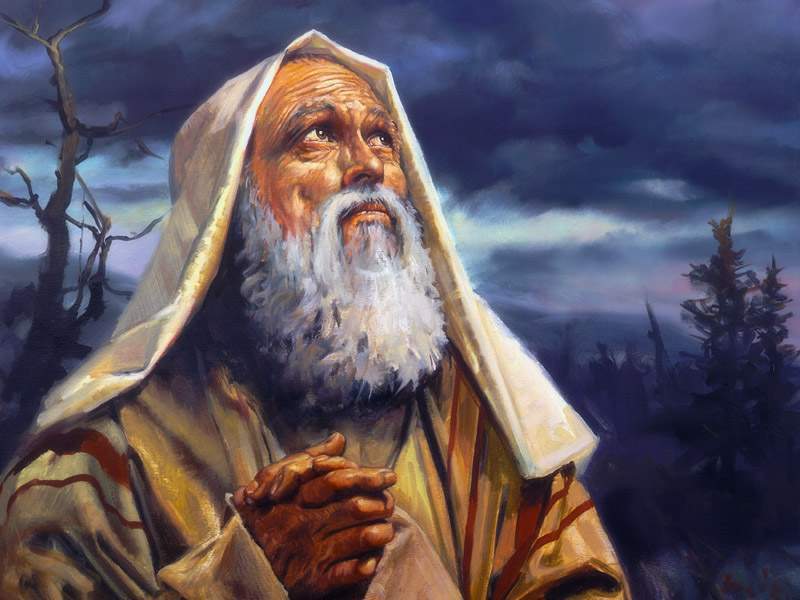 Just keep walking…

The legacy of faith you leave behind is determined with each day that you live by faith.
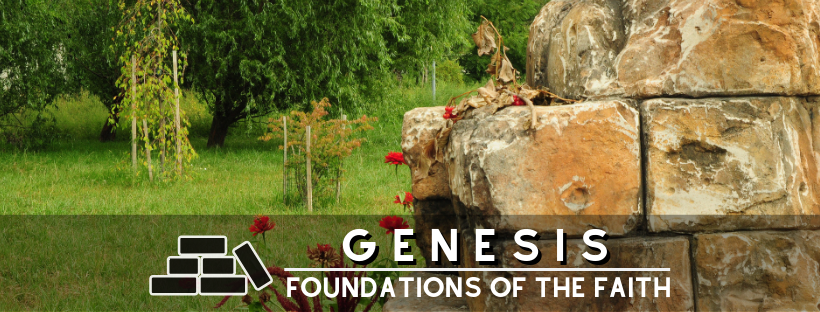 “
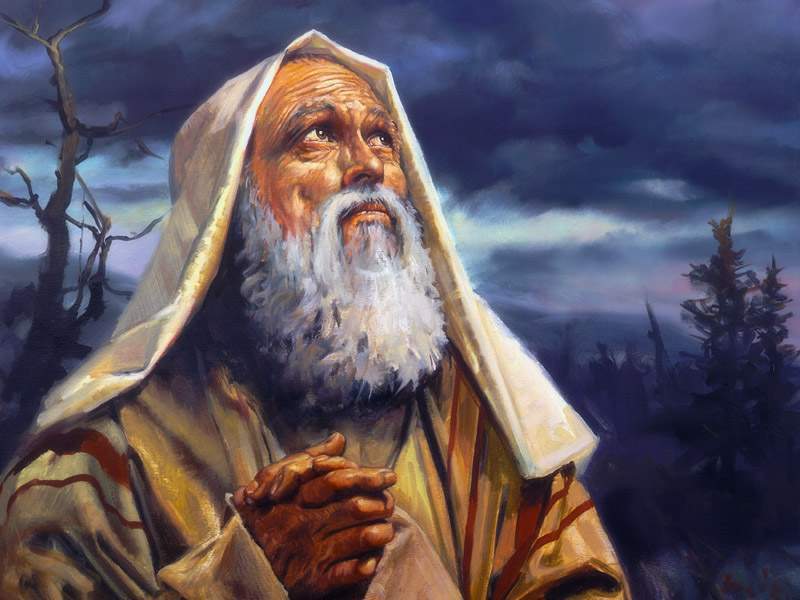 Just keep walking…

The Lord, before whom I have walked, will send His angel with you and prosper your way. – Gen. 24:40
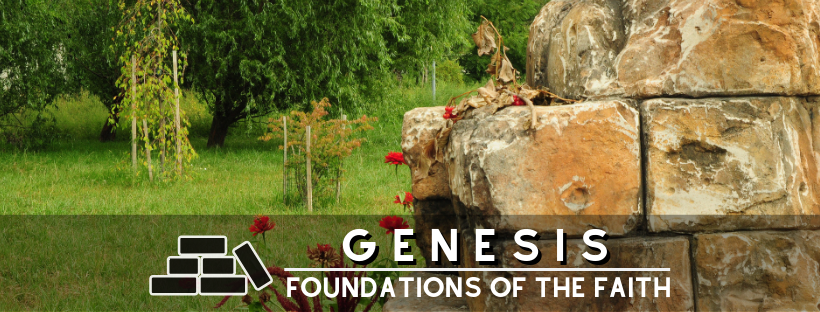 “
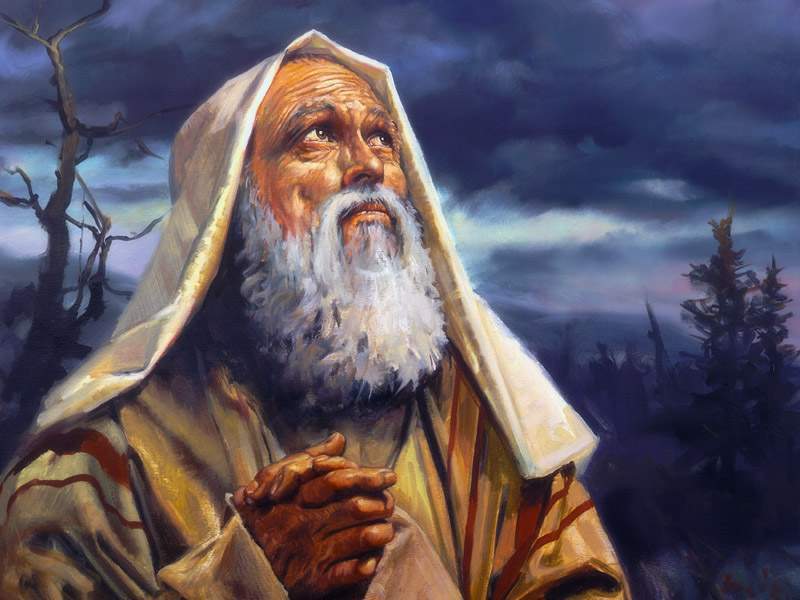 Questions for Reflection…

When you think about your biggest dreams and prayers for your children, how many of them are temporal and how many are eternal?
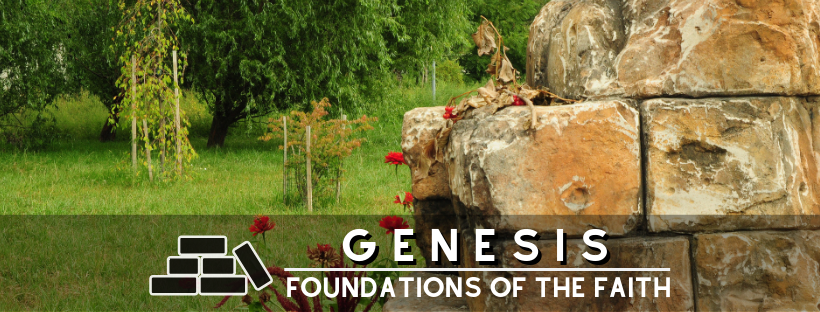 “
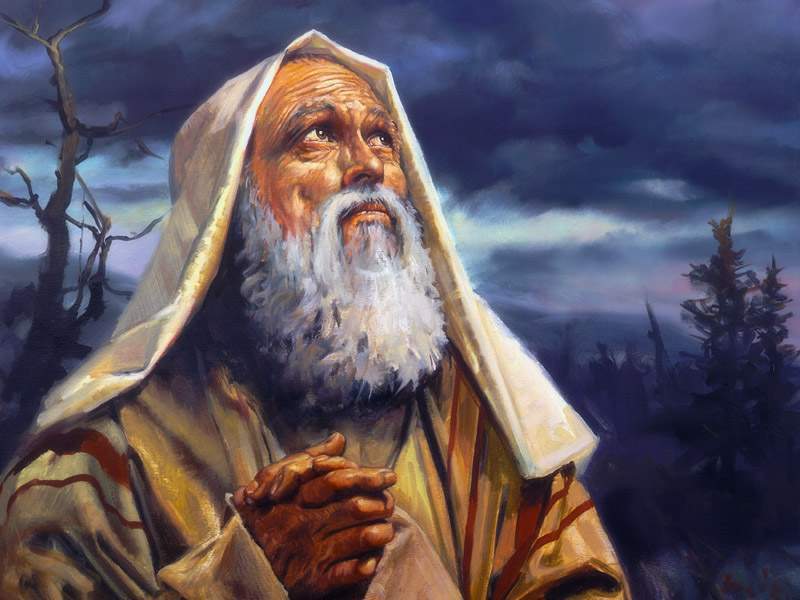 Questions for Reflection…

When you think about your biggest dreams and prayers for your children, how many of them are temporal and how many are eternal? 
What part of the message today has landed on your heart? How might you pray differently for your family and children?
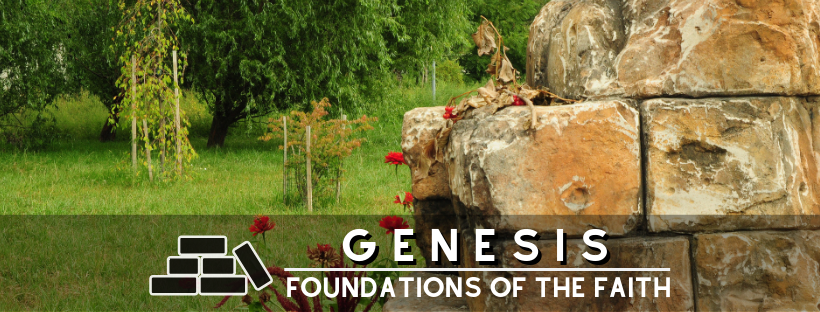 “